Pid 122277 uni-37-12.24 over bokes creek
[Speaker Notes: Welcome and intro]
Uni-37-12.24 bridge over bokes creek
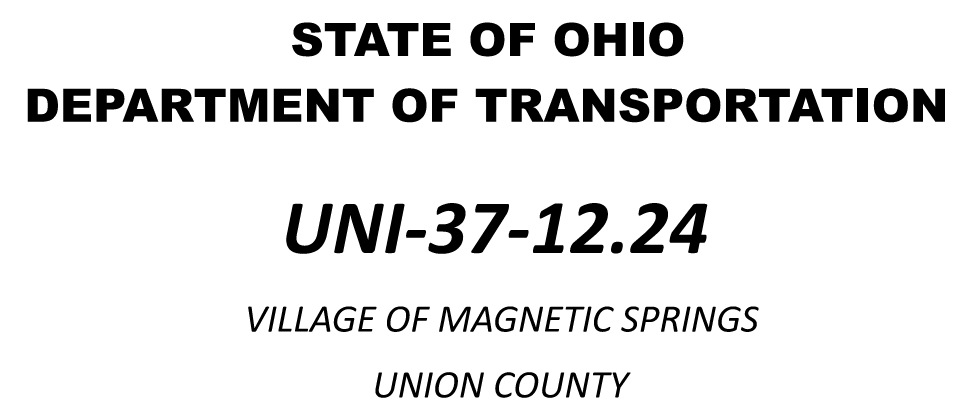 UNI122277 Pre-Bid Meeting
Uni-37-12.24 bridge over bokes creek
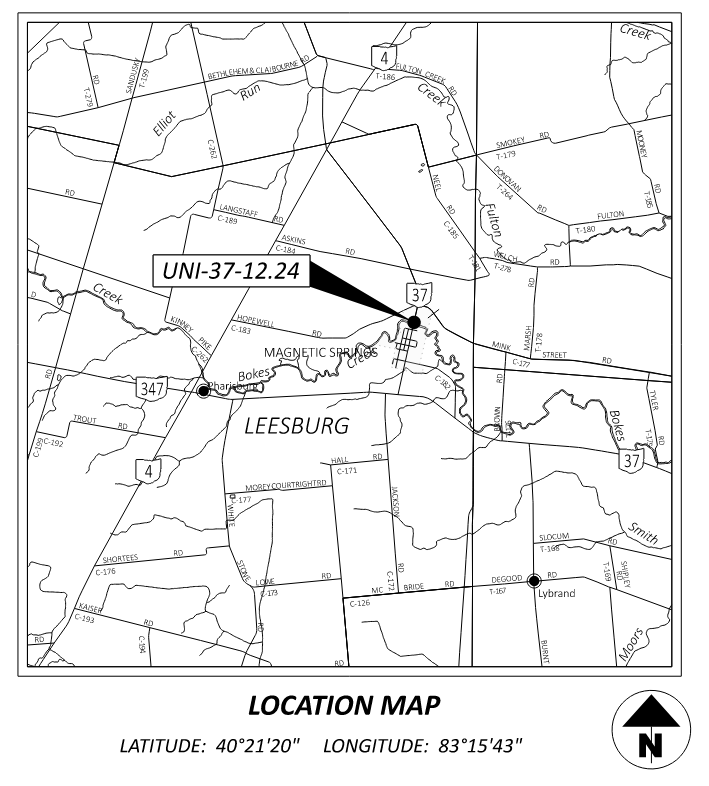 UNI122277 Pre-Bid Meeting
Uni-37-12.24 bridge over bokes creek
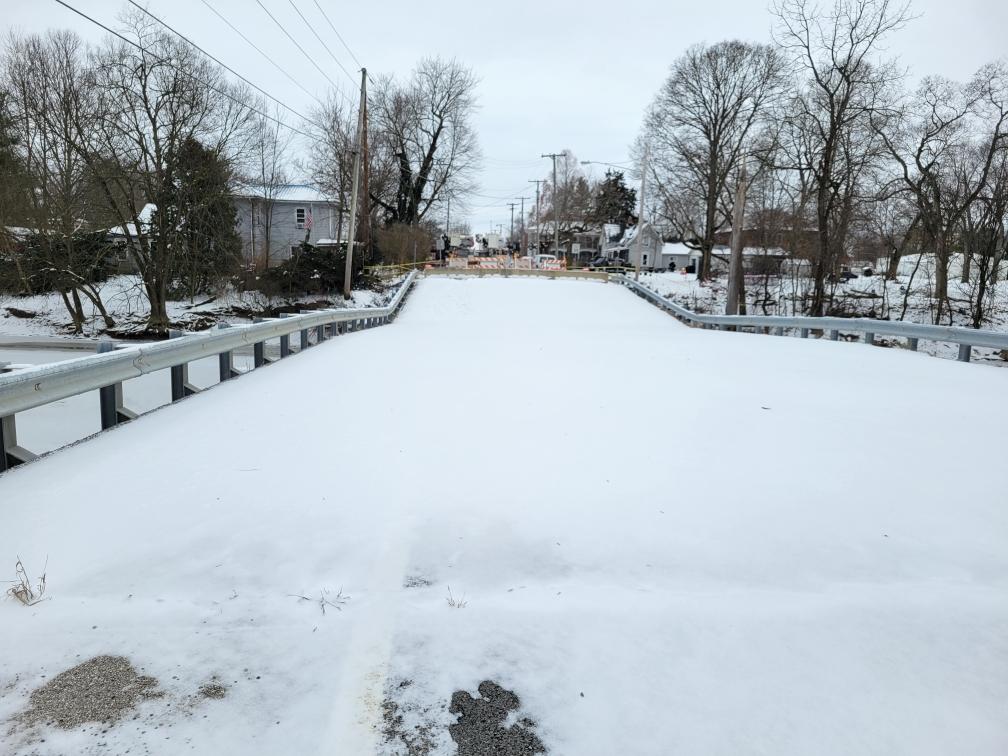 UNI122277 Pre-Bid Meeting
Recent History
District had previously recommended this bridge for the original proposed work.  
For undetermined reasons, on 12/24/24, the existing bridge suffered a partial collapse.  
Existing HP12x53 capped piles at Pier 2 sheared which resulted in the settlement of the bridge deck. 
ODOT closed the bridge to all vehicular traffic shortly thereafter.
UNI122277 Pre-Bid Meeting
Uni-37-12.24 bridge over bokes creek
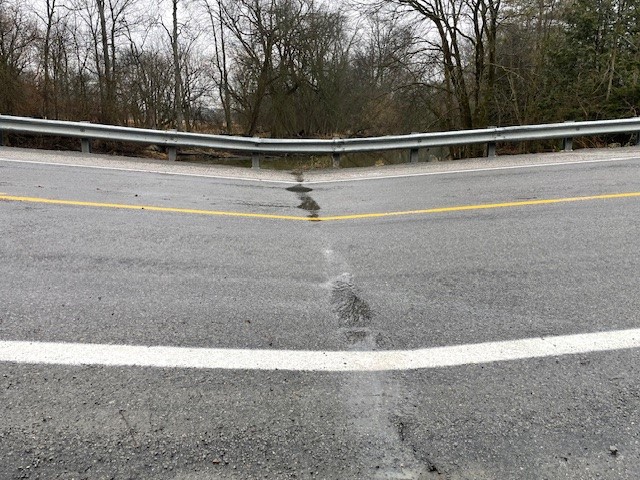 UNI122277 Pre-Bid Meeting
Uni-37-12.24 bridge over bokes creek
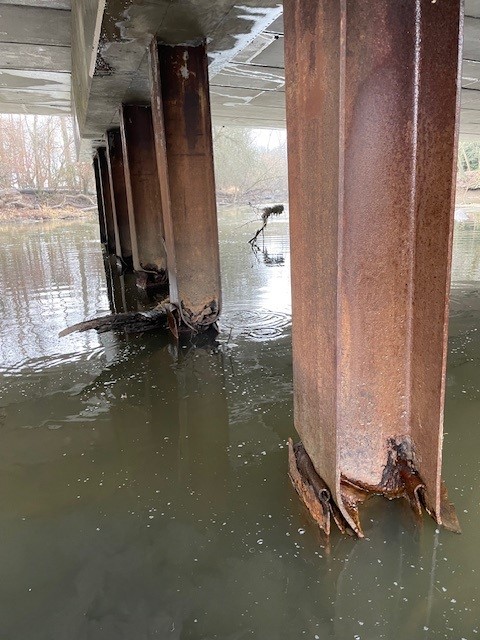 UNI122277 Pre-Bid Meeting
Uni-37-12.24 bridge over bokes creek
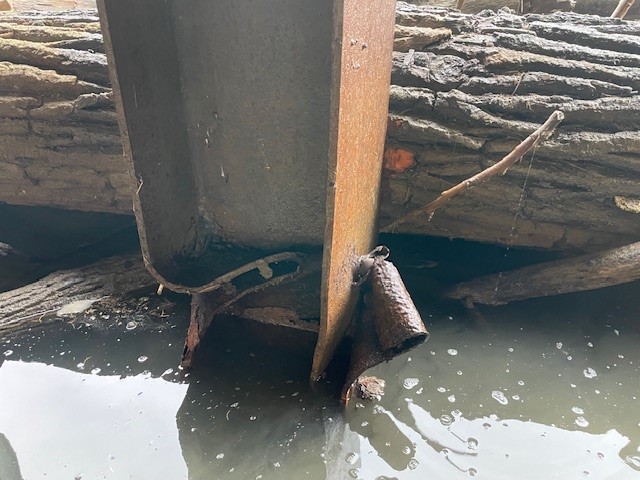 UNI122277 Pre-Bid Meeting
Uni-37-12.24 bridge over bokes creek
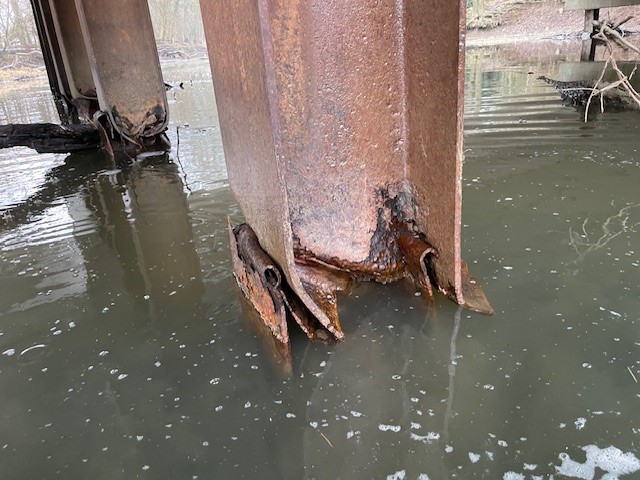 UNI122277 Pre-Bid Meeting
Uni-37-12.24 bridge over bokes creek
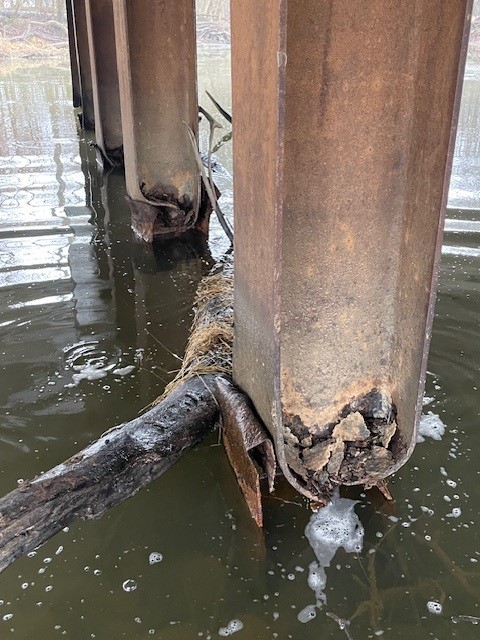 UNI122277 Pre-Bid Meeting
Uni-37-12.24 bridge over bokes creek
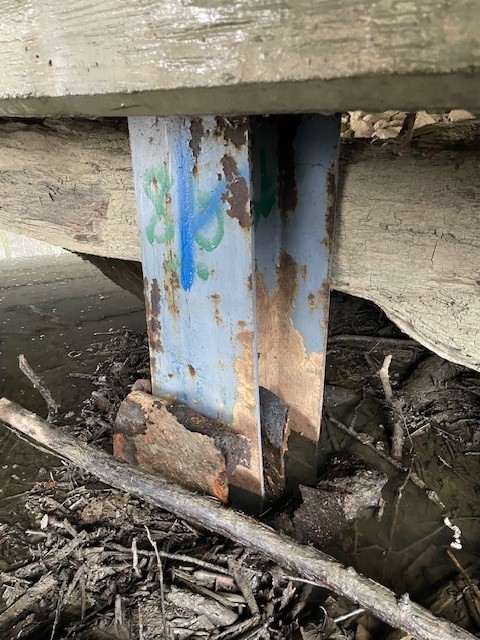 UNI122277 Pre-Bid Meeting
Uni-37-12.24 bridge over bokes creek
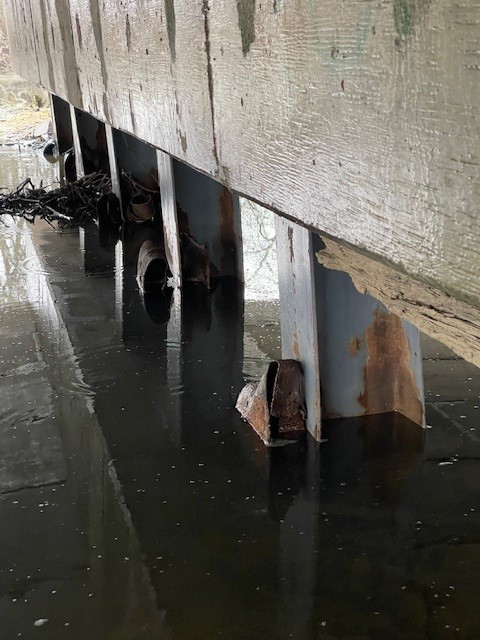 UNI122277 Pre-Bid Meeting
Uni-37-12.24 bridge over bokes creek
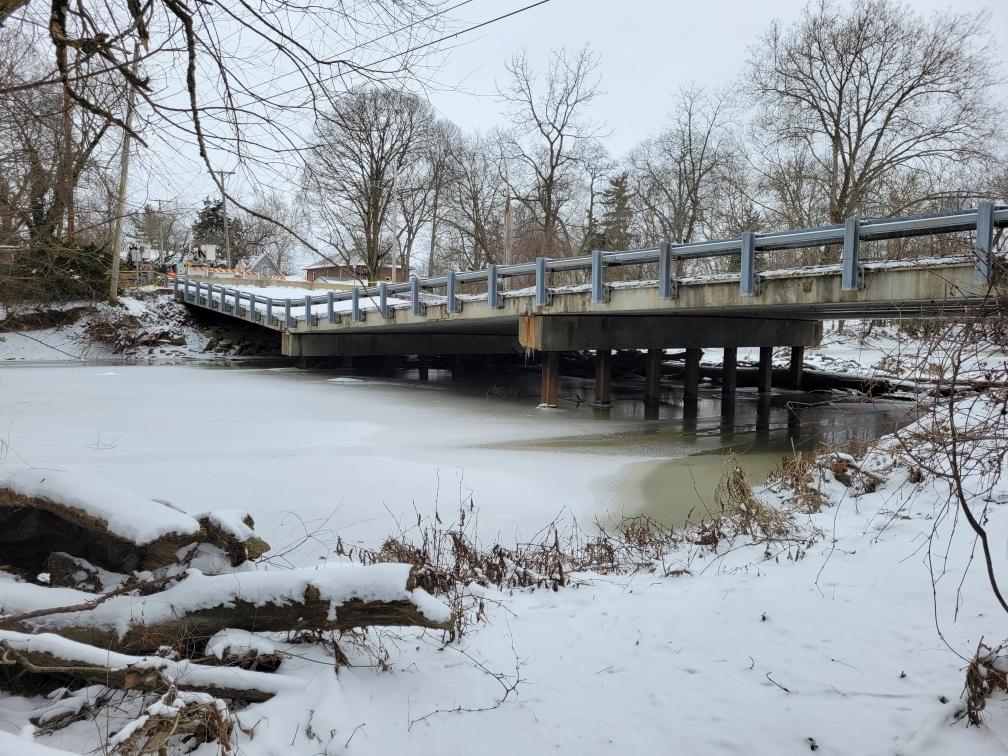 UNI122277 Pre-Bid Meeting
Uni-37-12.24 bridge over bokes creek
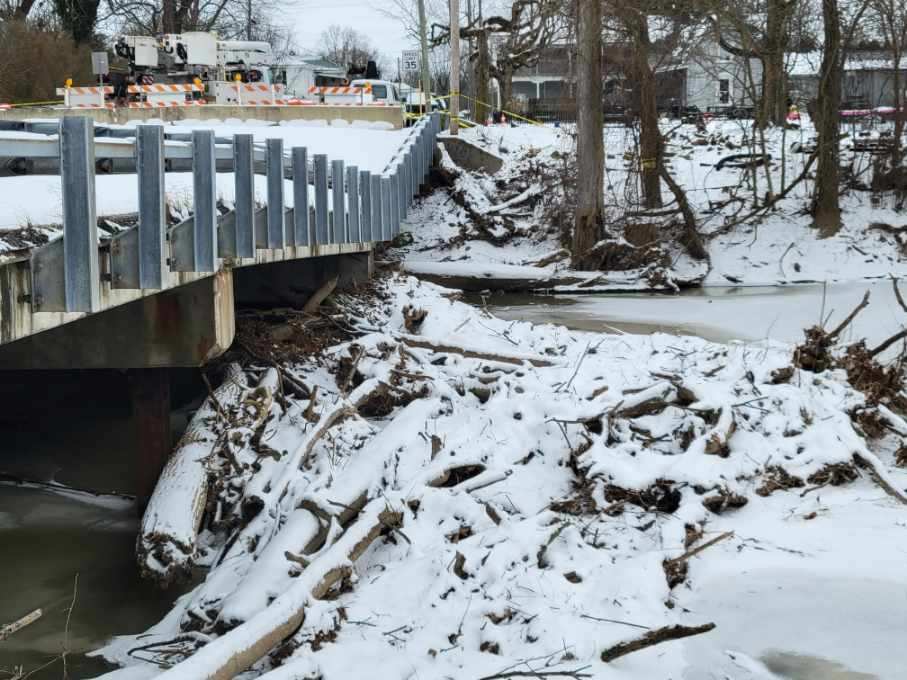 UNI122277 Pre-Bid Meeting
Project description
Sale: 3/27/25
Complete Date: XX/xx/xx
Est. Cost: $1.5 million
Project Description
Rehabilitation of Structure over Bokes Creek in Magnetic Springs.  Work to consist of superstructure replacement from non-composite to composite box beams and pier reconfiguration from a 3 span to 2 span bridge.  Additional work to include full depth pavement correction and replacement of existing curb and curb inlets.
UNI122277 Pre-Bid Meeting
Special demolition considerations
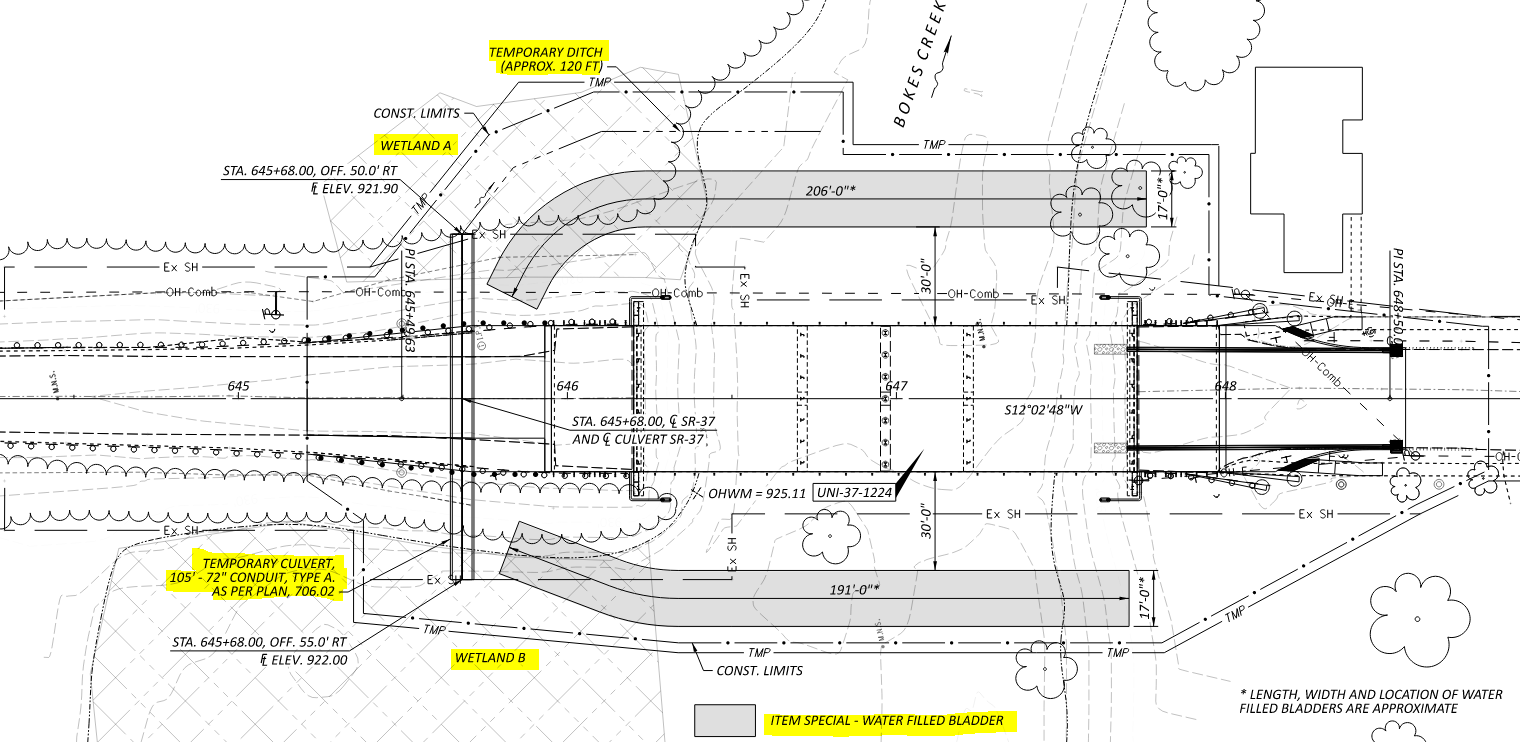 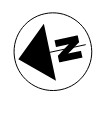 UNI122277 Pre-Bid Meeting
Special demolition considerations
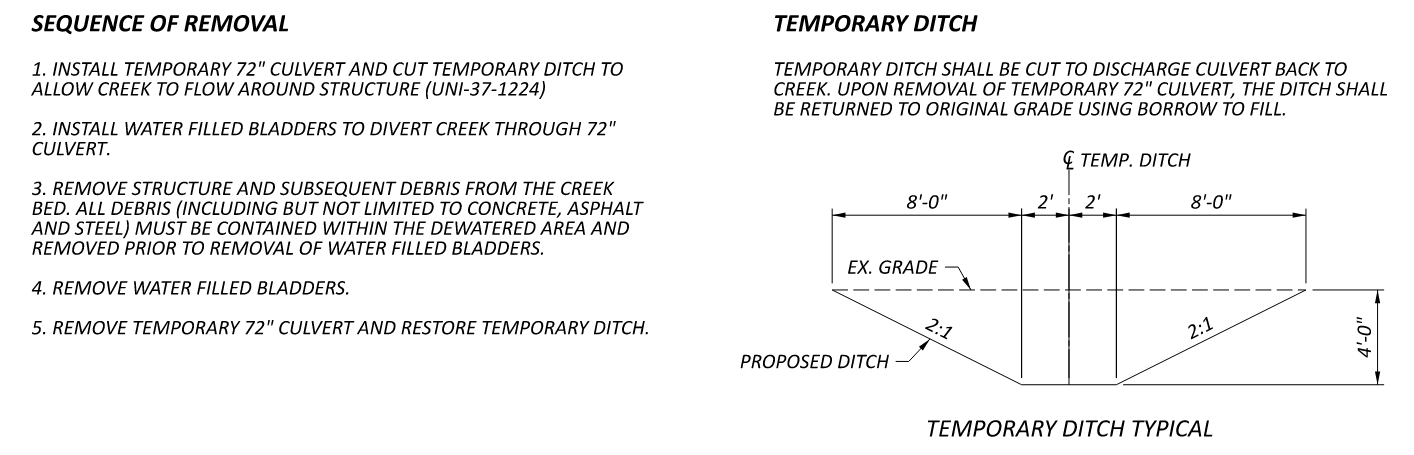 UNI122277 Pre-Bid Meeting
Right of way issues
ODOT has secured Right of Entry from Property Owners on all 4 corners of the bridge.
Existing Right of Way did not extend out far enough for proposed construction and demolition. 
USDA easement??  Should we mention?
CM NOTE (keep or edit, etc.): Signage is present, however easement is not recorded.  This area is located within identified wetland areas.
UNI122277 Pre-Bid Meeting
Utility issues
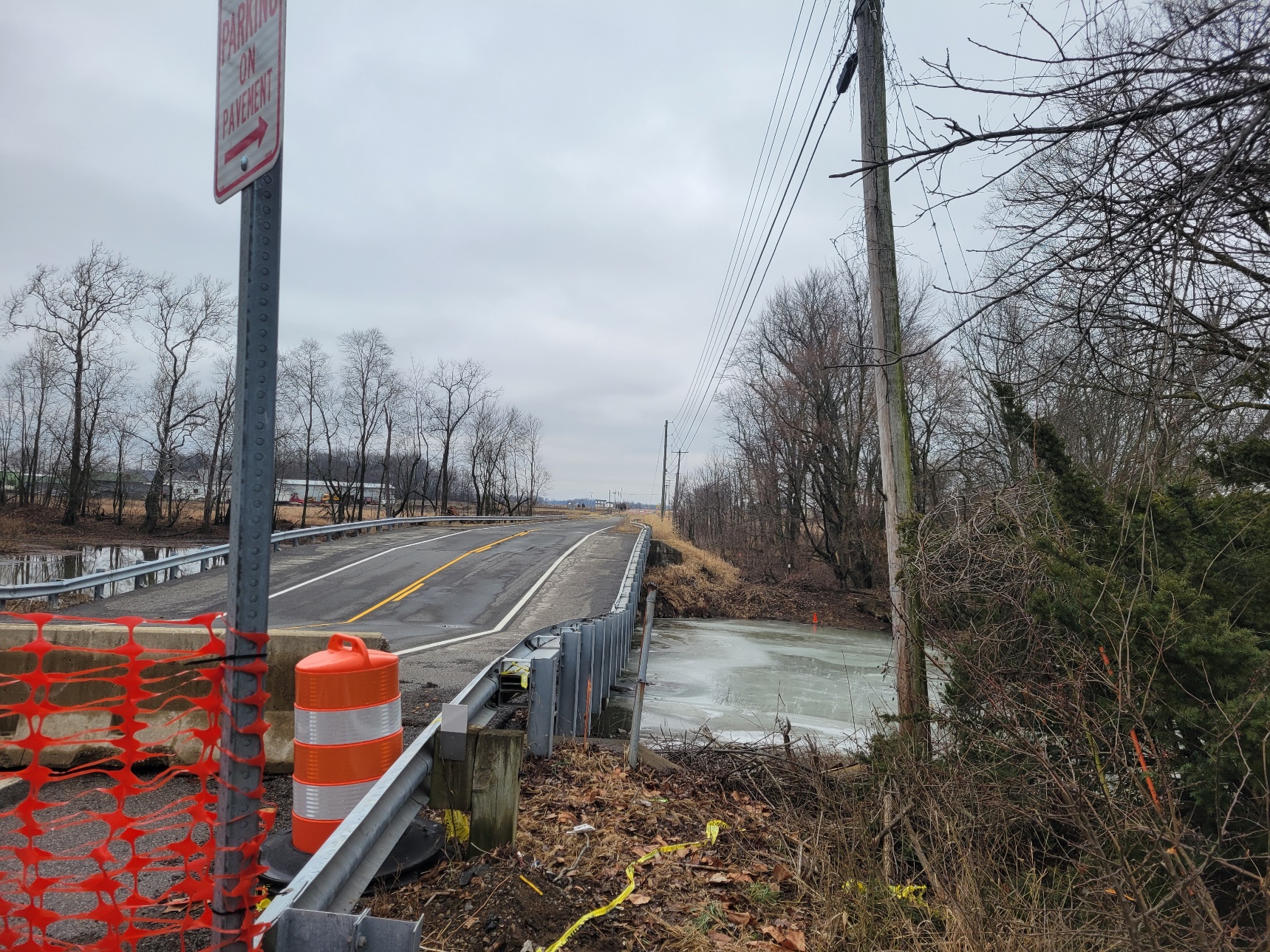 East side of bridge has an Ohio Edison 7.2KV existing line.
This is the only electrical feed for the Village of Magnetic Springs
The line can not be de-energized due to no backfeeding options.
UNI122277 Pre-Bid Meeting
Environmental issues
There are known impacts to 2 wetlands on the North side of the bridge. 
The temporary construction access and temporary 72” pipe will be installed in this area. 
Construction limits should be monitored closely and all reasonable attempts to minimize disturbance should be pursued when performing this work. 
Still some trees that need to be removed prior to the work commencing.
There is an existing log jam against the existing piers on the west side of the structure that will need removed.
UNI122277 Pre-Bid Meeting
Uni-37-12.24 bridge over bokes creek
Waterway permit special provisions will be provided once received.
Environmental Commitment for nesting swallows. 
Asbestos survey performed, no ACM present. Ohio EPA Notification of Demolition and Reno Form will need to be submitted.
UNI122277 Pre-Bid Meeting
Questions
?
UNI122277 Pre-Bid Meeting